Курс «Фінансова грамотність»:
моніторинг впровадження
2013-2014 
навчальний рік
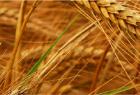 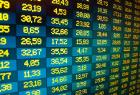 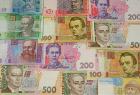 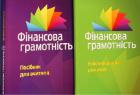 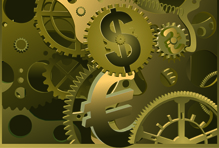 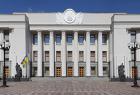 Впровадження курсу «Фінансова грамотність» впродовж 2013-2014 н. р.
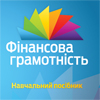 450 шкіл
14 000 учнів 
25 регіонів України
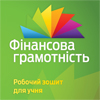 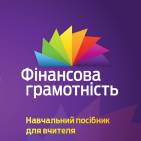 2
ПЕРЕВІРКА РІВНЯ ЗНАНЬ УЧНІВ З ФІНАНСОВОЇ ГРАМОТНОСТІ
Тестування учнів з курсу «Фінансова грамотність»
3
ПЕРЕВІРКА РІВНЯ ЗНАНЬ УЧНІВ З ФІНАНСОВОЇ ГРАМОТНОСТІ
Запитання анкети (1)
4
ПЕРЕВІРКА РІВНЯ ЗНАНЬ УЧНІВ З ФІНАНСОВОЇ ГРАМОТНОСТІ
Запитання анкети (2)
5
ПЕРЕВІРКА РІВНЯ ЗНАНЬ УЧНІВ З ФІНАНСОВОЇ ГРАМОТНОСТІ
Запитання анкети (3)
6
ПЕРЕВІРКА ЗНАНЬ УЧНІВ З ФІНАНСОВОЇ ГРАМОТНОСТІ
Основні характеристики отриманих анкет
7
ПЕРЕВІРКА ЗНАНЬ УЧНІВ З ФІНАНСОВОЇ ГРАМОТНОСТІ
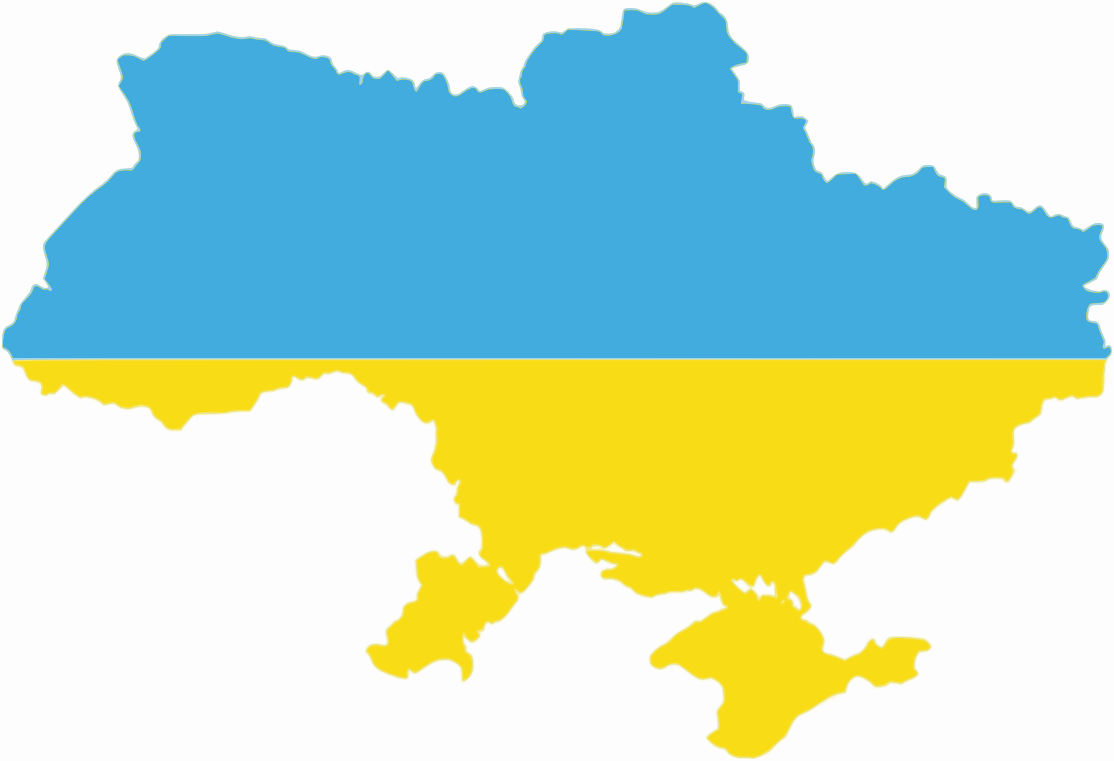 Рівень знань з фінансової грамотності за регіонами
Західні
Центральні
Південно-Східні
Вінницька
Житомирська
Івано-Франківська
Волинська
Львівська
Рівненська
Тернопільська
Закарпатська
Хмельницька
Чернівецька
Київська
Кіровоградська
Полтавська
Сумська
Черкаська
Чернігівська
Дніпропетровська
Донецька
Запорізька
Миколаївська
Харківська
Херсонська
Крим
8
ПЕРЕВІРКА ЗНАНЬ УЧНІВ З ФІНАНСОВОЇ ГРАМОТНОСТІ
Рівень знань з фінансової грамотності за типом школи
9
ПЕРЕВІРКА ЗНАНЬ УЧНІВ З ФІНАНСОВОЇ ГРАМОТНОСТІ
Найпростіші та найскладніші тестові запитання
10
ПЕРЕВІРКА ЗНАНЬ УЧНІВ З ФІНАНСОВОЇ ГРАМОТНОСТІ
Розподіл за кількістю балів (оцінки від 5 до 1)
Україна
Центр
Захід
5(90-100)
4(70-89)
3(50-69)
2(30-49)
1(0-29)
Схід
11
НАСТУПНІ КРОКИ
 Створити електронний інтерактивний посібник «Фінансова грамотність»
 Визначити, скільки шкіл будуть впроваджувати курс у 2014-2015 н. р.
 Провести навчальний семінар для тренерів з курсу «Фінансова грамотність» (з використанням матеріалів електронного посібника)
 Розширити базу підтримки курсу «Фінансова грамотність»
 Провести підготовку вчителів на базі регіональних Інститутів післядипломної педагогічної освіти
 Провести моніторинг впровадження курсу у 2014-2015 році
12